identita’ multiple nella Storia europea
Sinagoghe e chiese tra tradizione e innovazione 


Maria Chiara Giorda
Età moderna
Identità come processo e percorso:

Modernità multiple: diverse civiltà  diverse modernità

“Programma della modernità”: diritti, libertà, da comunità a società

Lungo e contraddittorio processo di secolarizzazione: diversità religiosa (e non solo)
1966, April 6th
Oggi
Ultra-modernità come paradigma

Secolarità multiple


Le religioni sono sia un fattore di respingimento e rifiuto delle modernità sia un fattore di accelerazione della secolarizzazione e di innovazione
Ebraismo
1492 Spagna

1516 Venezia

Emancipazione XVIII-XIX secolo Francia e Germania

3 correnti del giudaismo contemporaneo conservatori; ortodossi e ultra-ortodossi; riformati
Sinagoga ortodossa, Berlin
Sinagoga LGBT, Berlin
Cristianesimo
Sillabo 1864 

Pascendi 1907 condanna di modernismo

ma anche … 1895 Niagara Falls nel mondo protestante
1895
Darwin è il nemico pubblico
Monkey Trial
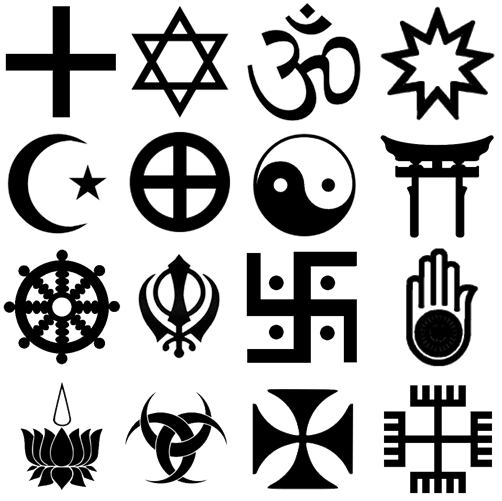 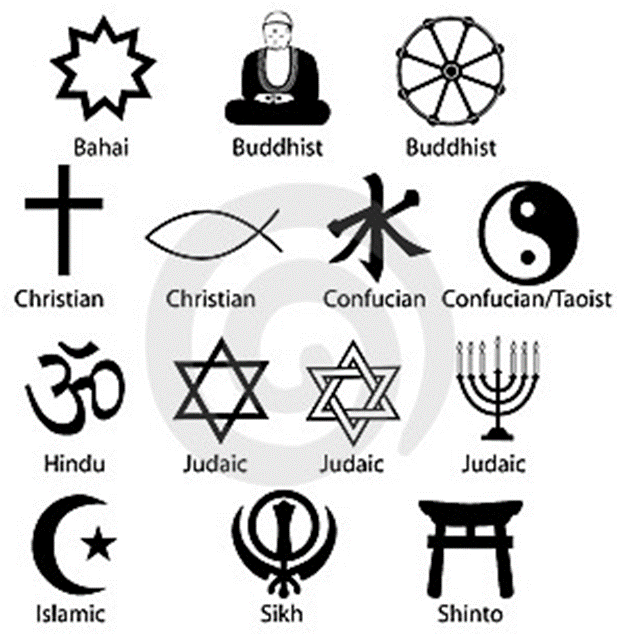 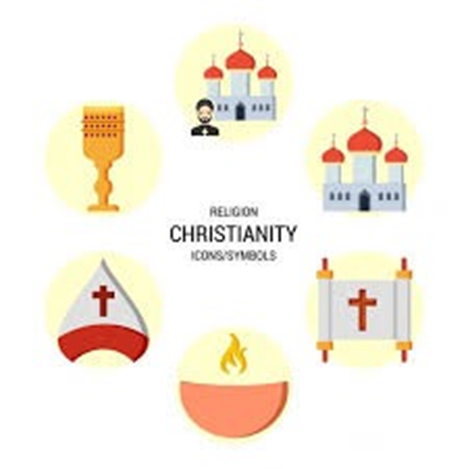 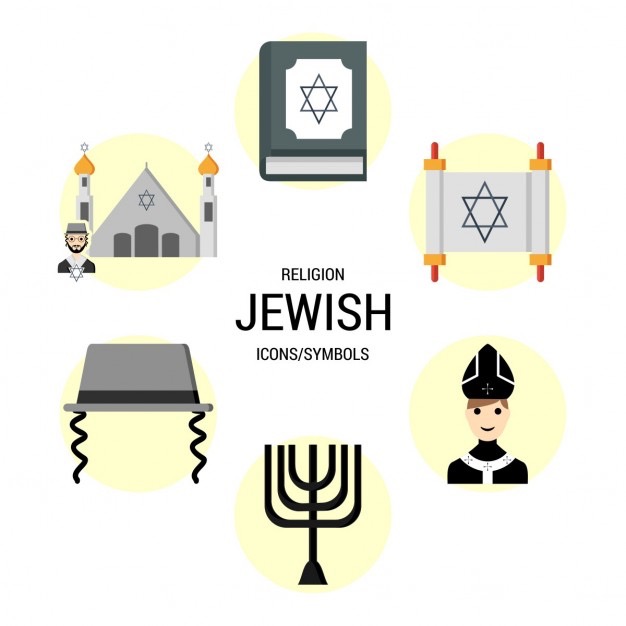 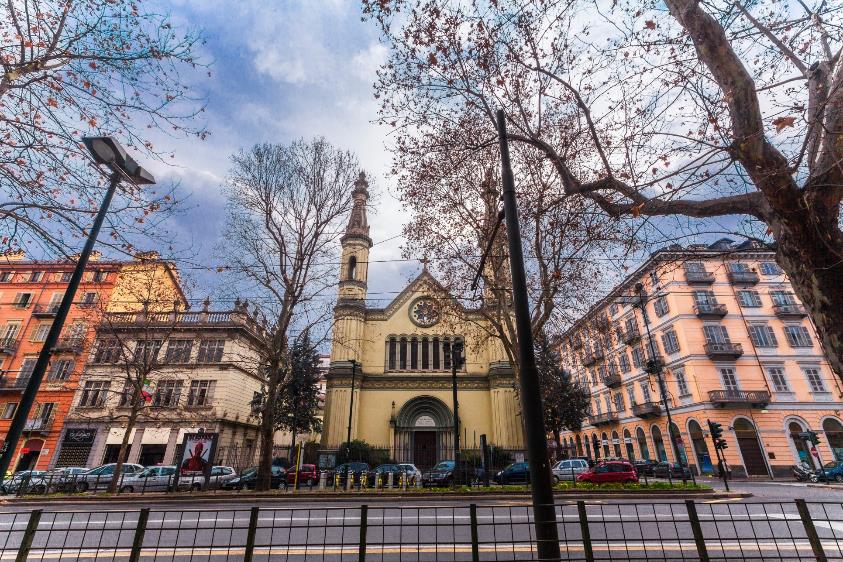 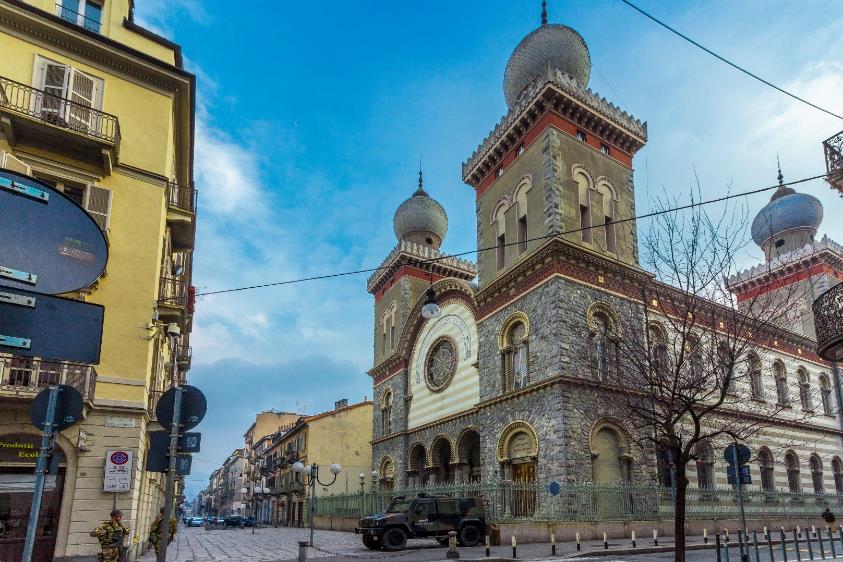 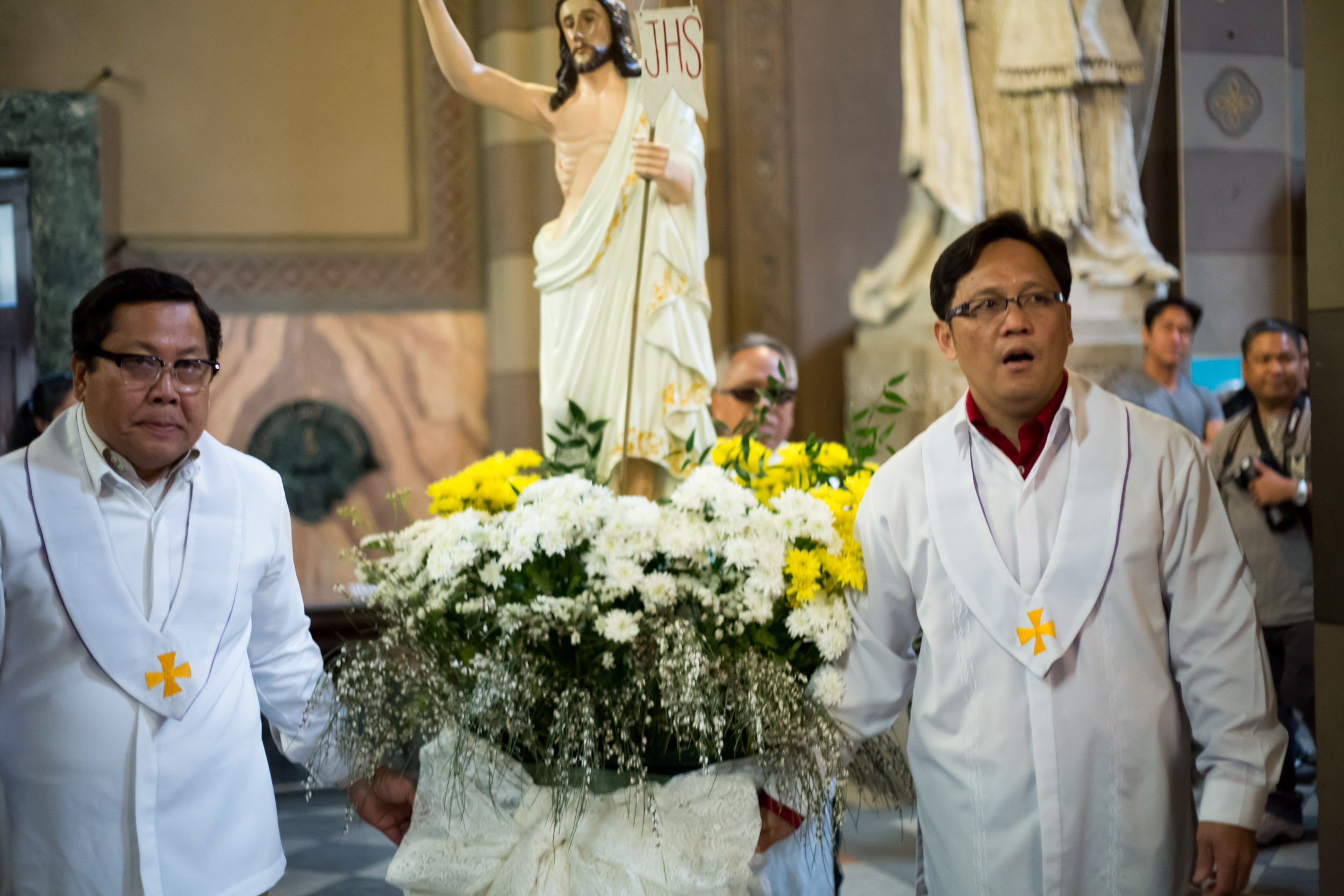 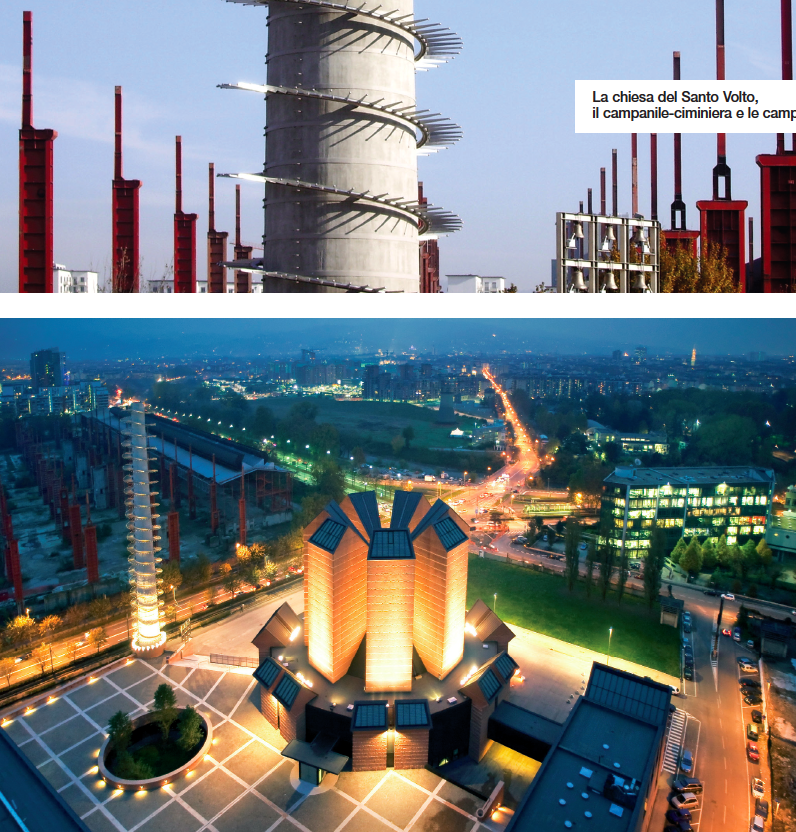 2006
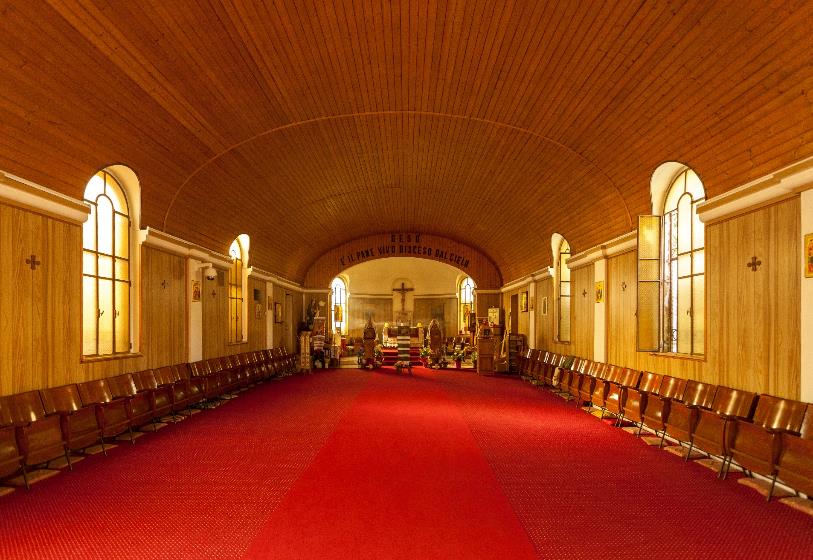 Chiesa di Santa Parascheva - nuova
Patriarcato di Romania
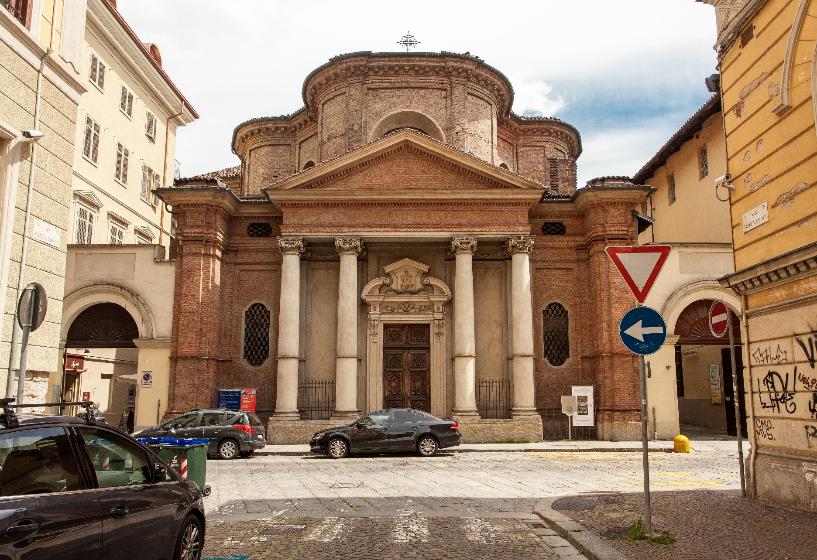 Chiesa di Santo Gerarca Nicola 
Patriarcato di Romania (Moldavia)
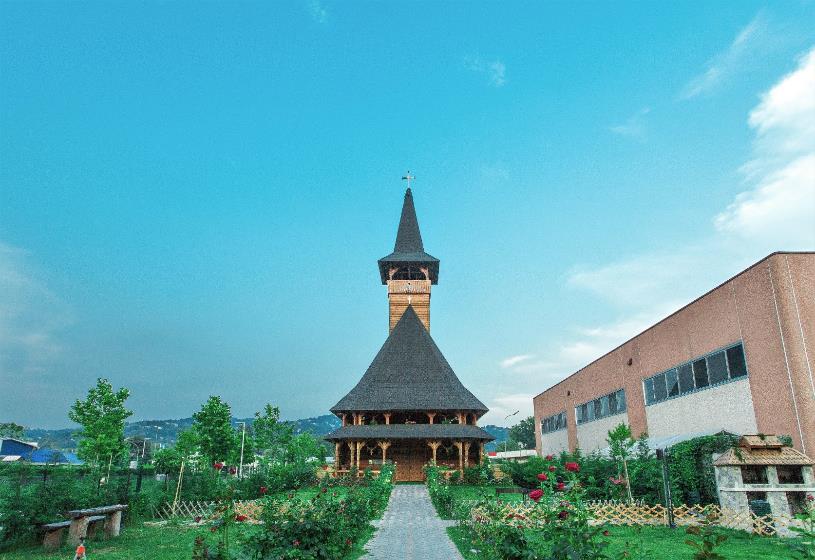 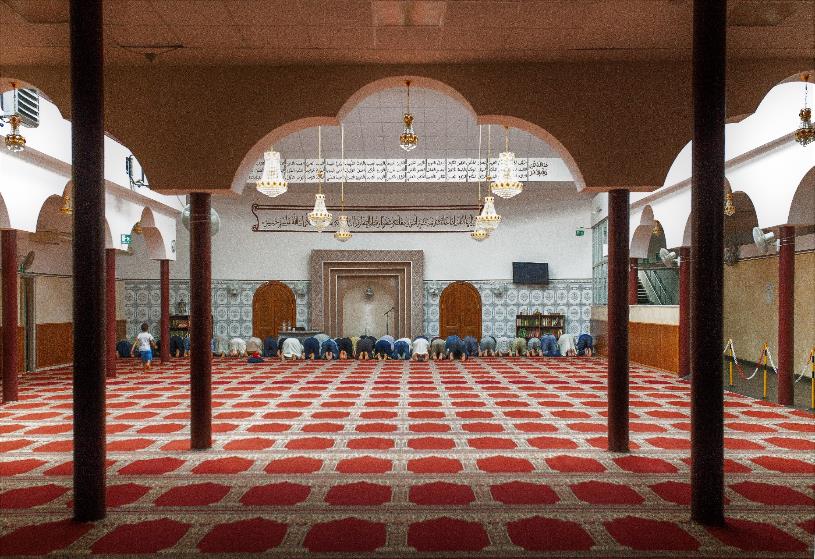 Chiesa dei Santi Quaranta Martiri di Sebaste
Patriarcato di Romania
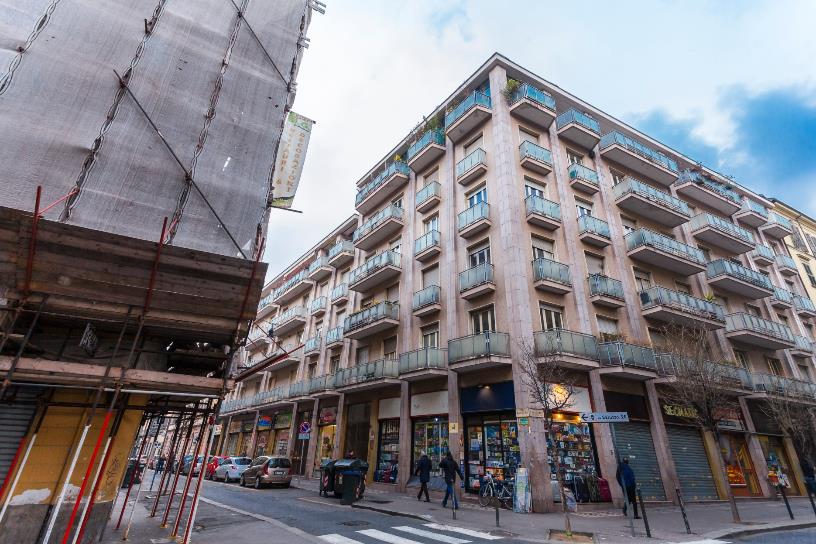 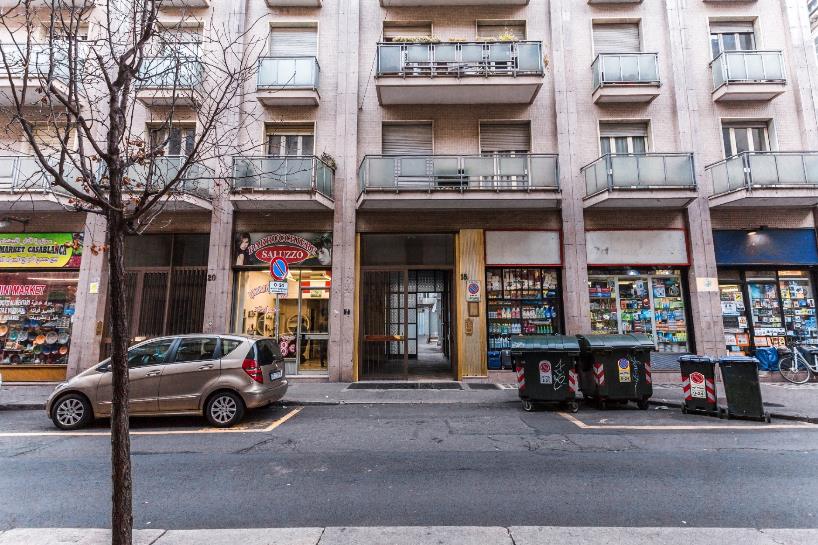 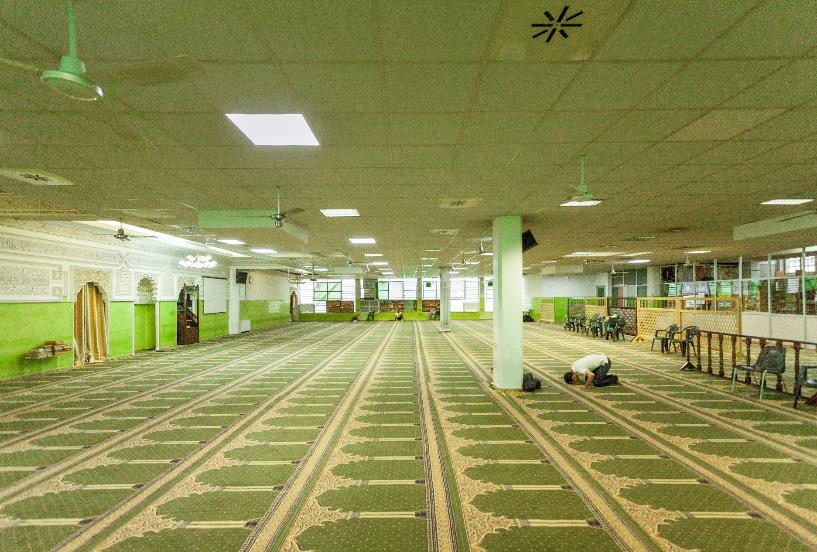 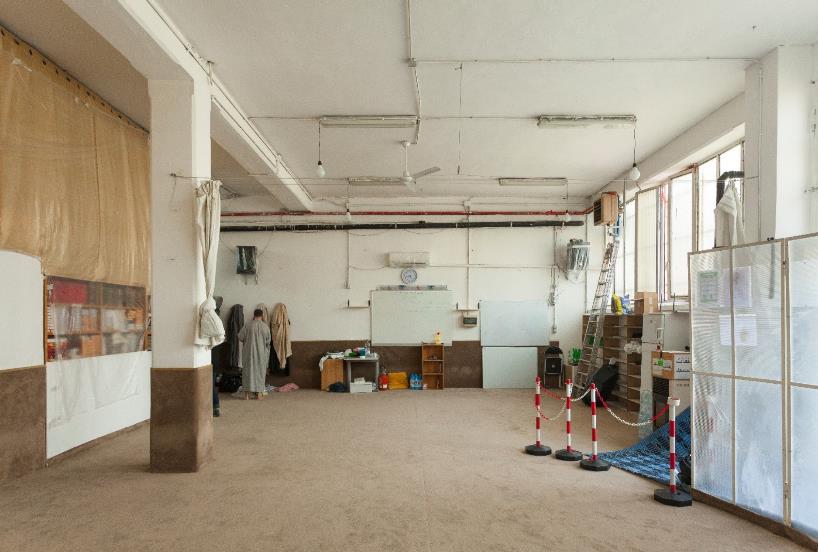 Moschea Taiba – Associazione Islamica delle Alpi
Via Chivasso 10/f  - 10152 Torino – Fondazione: 2006